Journal Writing  


SC: I can create an interesting insert for my journal to show how I have developed as a person
Term 2 Week 8
Frequently Asked Questions
Do I have to put my journal in the time capsule?
No, you can keep it somewhere else if you like, or just put a page in the time capsule.  
Do I have to share it with my teacher if it is personal? 
No, you can show the teacher parts of the journal you are comfortable with.
Can I do lots of drawing?
YES! The artwork is just as important as the writing. Draw, decorate and create as much as you like. There does not need to be a lot of writing.
The halfway point
This WEEK marks the ‘halfway point’ of journal writing. Now is a great time to reread, improve, add and reflect.
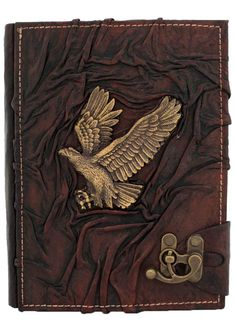 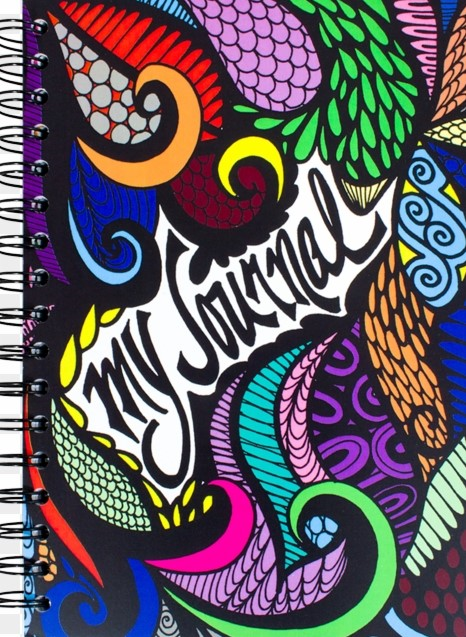 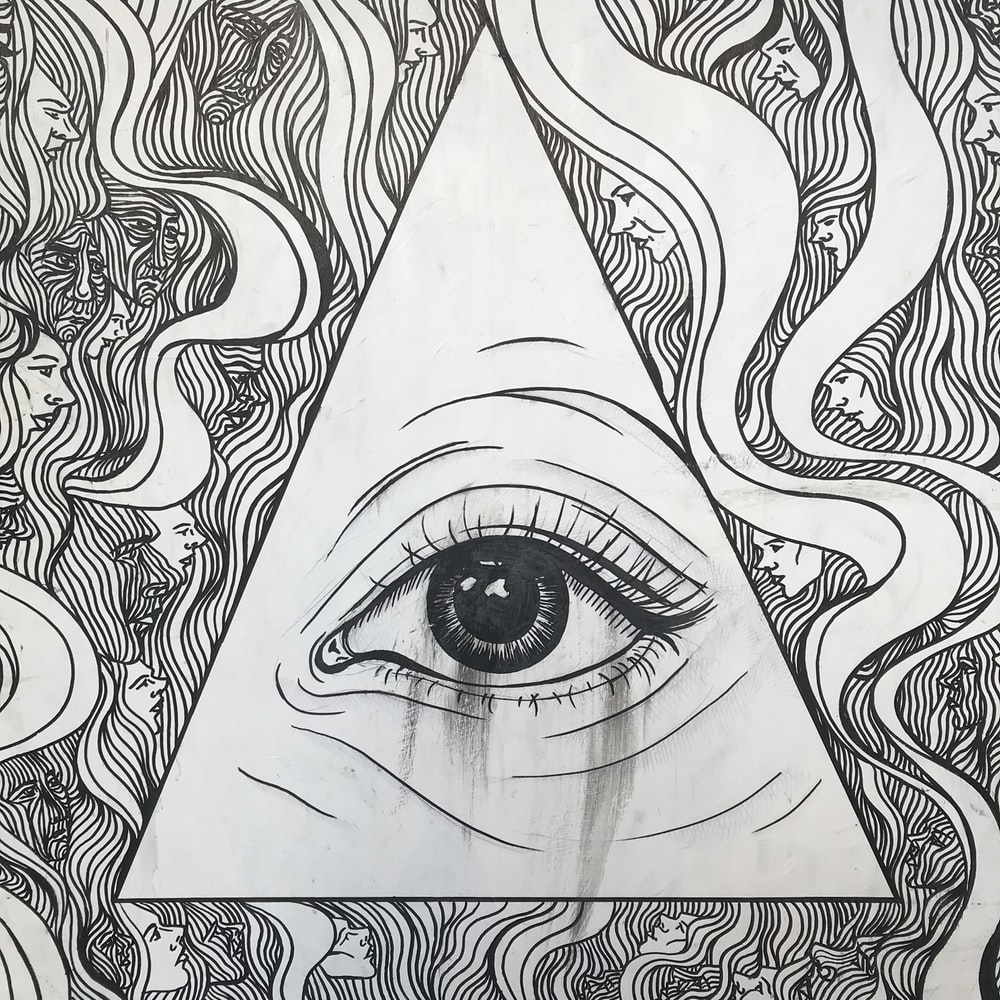 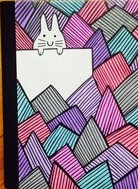 REREAD AND IMPROVE
PROOF READING AND EDITING CAN ACTUALLY LOOK COOL, ESPECIALLY WHEN YOU USE DIFFERENT COLOURS AND HIGHLIGHTS.
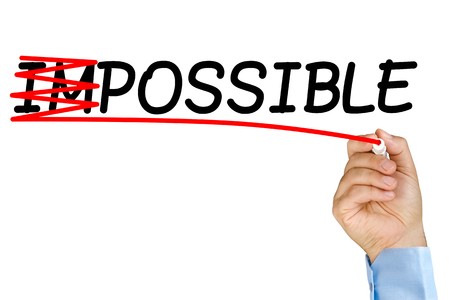 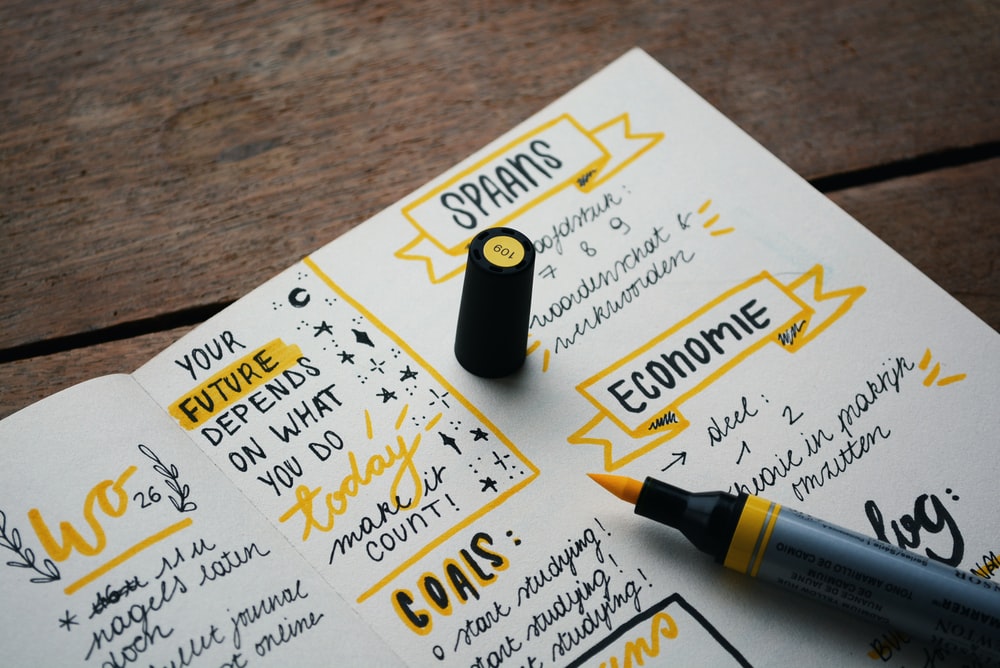 ADDING AN INSERT
ADDING AN INSERT CAN REALLY ENHANCE YOUR JOURNAL. THIS IS A ‘PICTURE PAGE’, OFTEN FOUND IN THE MIDDLE OF BIOGRAPHIES AND AUTOBIOGRAPHIES. DEDICATE AN ENTIRE PAGE ON THE LEFT HAND SIDE TO DRAW A PICTURE THAT SUMS UP YOUR EXPERIENCE DURING THE COVID-19 PANDEMIC.
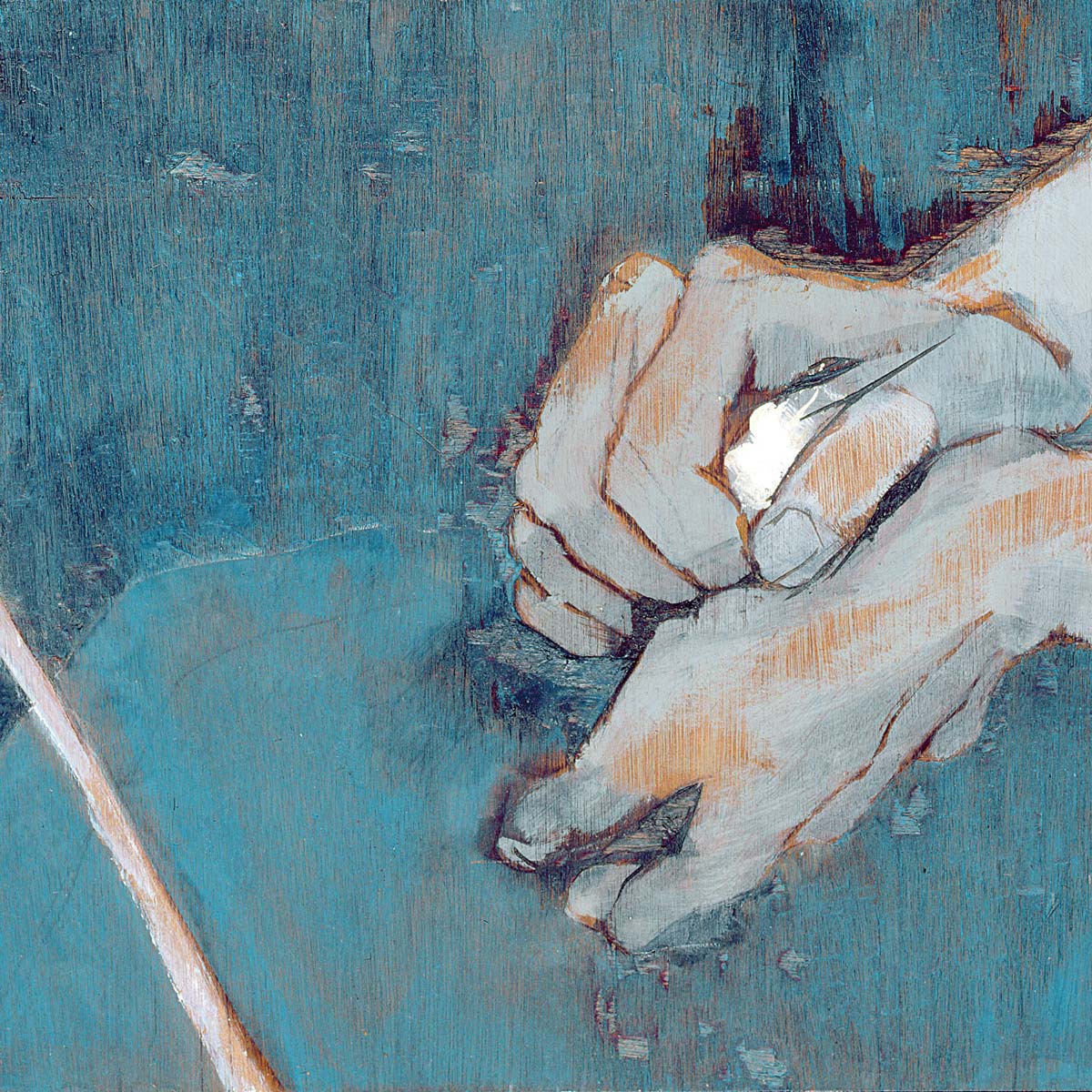 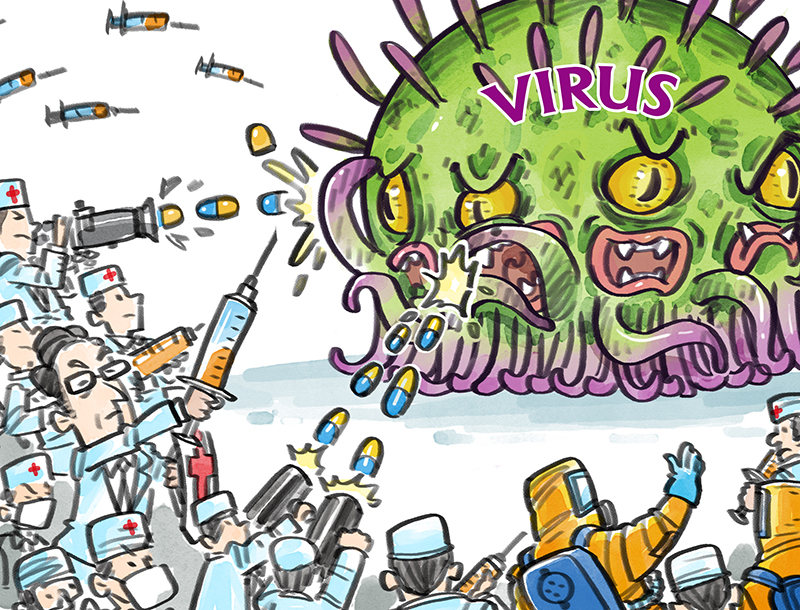 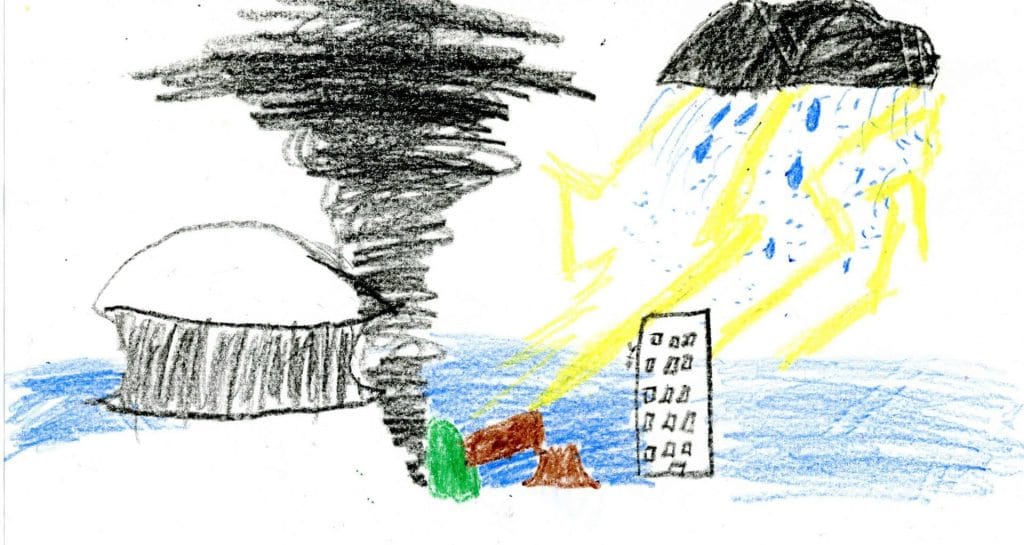 ADDING AN INSERT
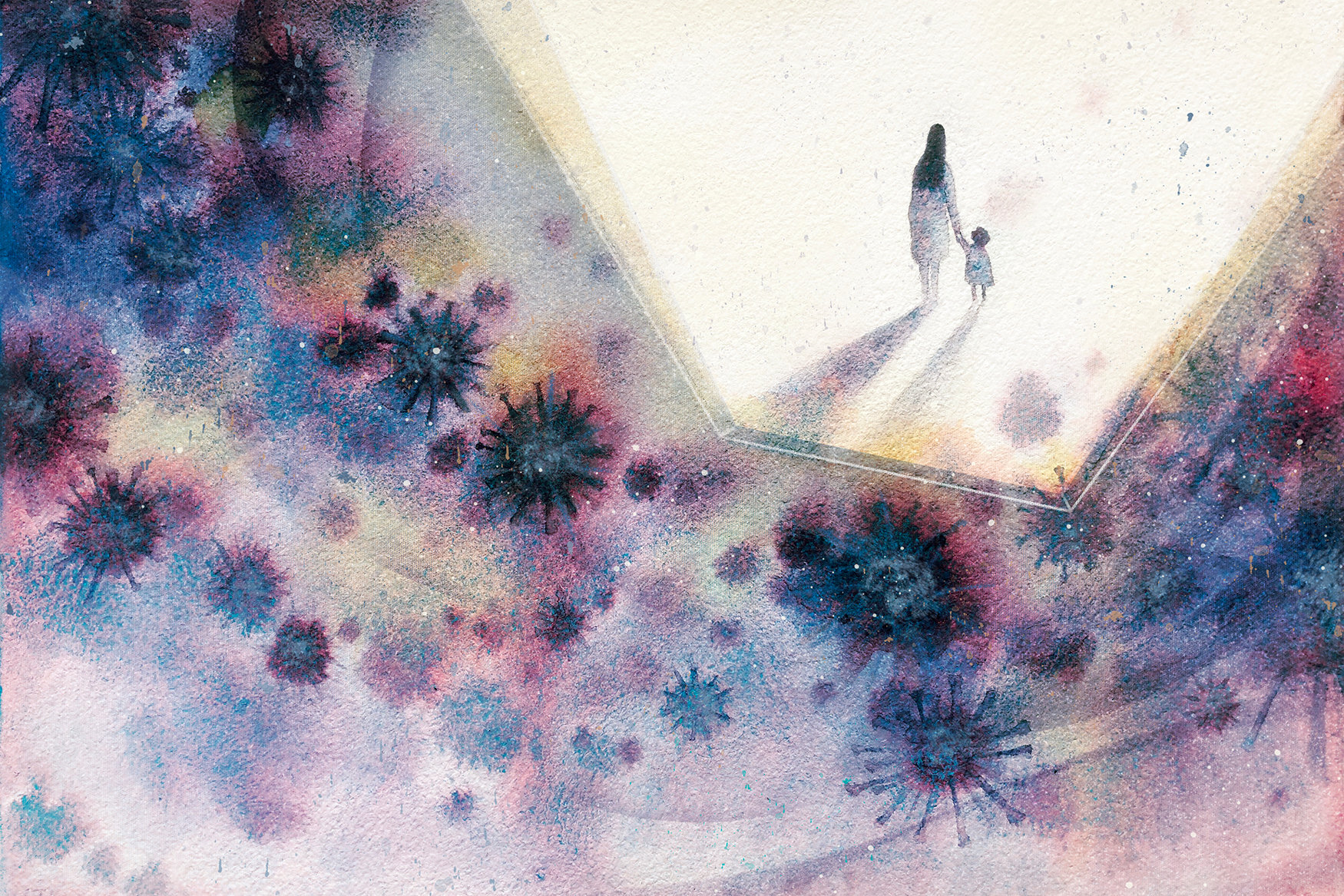 ANSWERING REFLECTIVE QUESTIONS
ON THE OPPOSITE PAGE,YOU WILL ANSWER REFLECTIVE QUESTIONS ABOUT YOUR DEVELOPMENT AS A PERSON DURING THE PANDEMIC. THIS IS ALSO YOUR PERSONAL LEARNING TASK FOR THE WEEK.

How has the pandemic developed my resilience?
Am I a better person after the pandemic? Why/why not?
What have I learnt about myself?
What is a new or improved skill I now have?
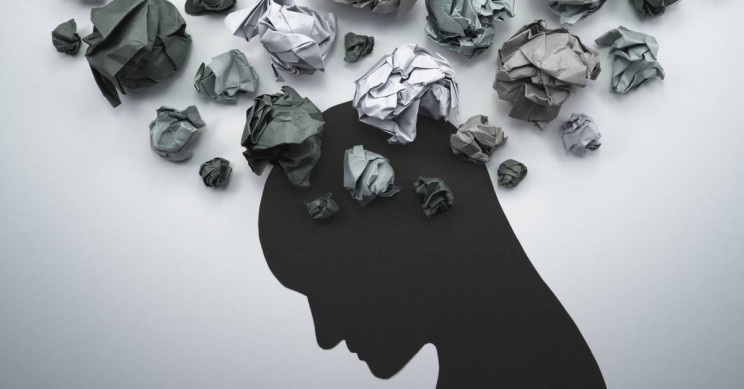 Journal Tasks week 8
Monday – Proofread and edit ALL journal entries

Tuesday and Wednesday – Draw your ‘insert’ on the left hand page

Thursday – Write and answer the Personal Learning questions on the right hand page

Friday – Add more artwork around your entries